Стандартные способы решения уравнений и неравенств (10-11 классы)
Шевкин Александр Владимирович, Заслуженный учитель РФ, лауреат премии и грантов мэрии Москвы в области образования, к.п.н., с.н.с., стаж работы в школе 44 года, один из авторов учебников математики серии «МГУ-школе», С.М. Никольский и др., Просвещение.
avshevkin@mail.ru        www.shevkin.ru
1
Уравнения, неравенства и их системы
Уважаемые коллеги!
  Речь пойдёт о способах решения уравнений, неравенств и их систем, которые осваивают в школе при обучении по любой программе обучения математике. Когда мы писали учебники «Алгебра и начала анализа» для 10-11 классов (С.М. Никольский и др.), то у нас был такой ориентир: 10 класс — обучаем уравнениям, неравенствам, системам на уровне, достаточном для поступления в инженерный вуз. А 11 класс (глава 2) — это уже более сложная и тонкая подготовка к поступлению в вузы с повышенными требованиями к математической подготовке школьников. Сегодня говорим, ориентируясь на содержание наших учебников для 10 класса.
2
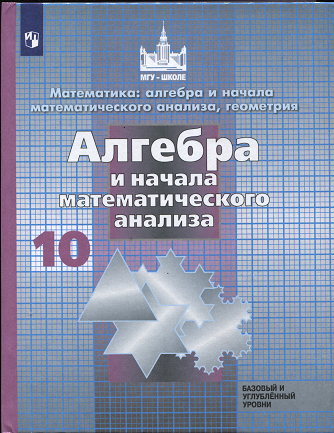 Рациональные уравнения
3
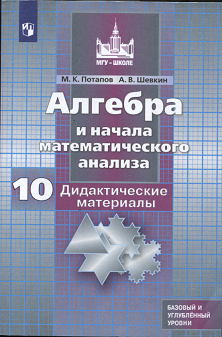 С-3. Квадратное уравнение
4
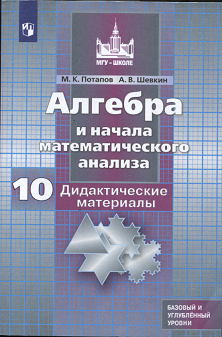 С-3. Квадратное уравнение
5
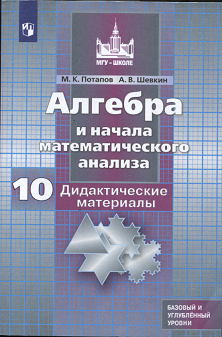 С-5. Рациональные уравнения
6
С-5. Рациональные уравнения
7
С-5. Рациональные уравнения
8
Рациональные уравнения
9
Рациональные уравнения
10
Рациональные уравнения
11
Рациональные уравнения
12
Рациональные уравнения
13
С-6*. Замена неизвестного при решении рациональных уравнений
14
С-6*. Замена неизвестного при решении рациональных уравнений
15
ЕГЭ. № 5. Рациональные уравнения
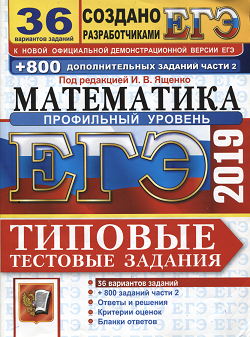 16
ЕГЭ. № 13. Решите уравнение
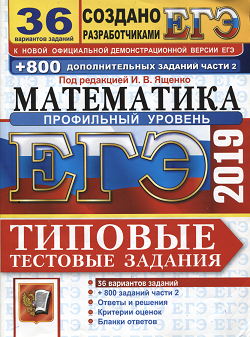 17
С-12. Рациональные неравенства
18
С-13*. Замена неизвестного при решении рациональных неравенств
19
ЕГЭ. № 15. Рациональное неравенство
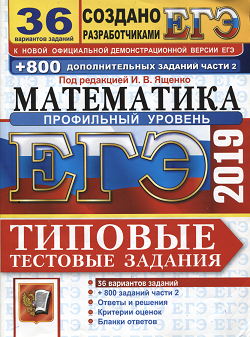 20
С-14*. Замена неизвестного при решении иррациональных уравнений и неравенств
21
ЕГЭ. № 5. Простое уравнение
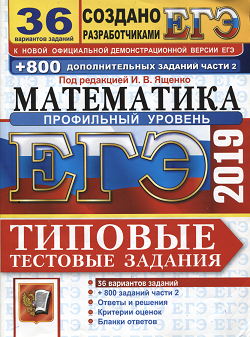 22
С-15*. Задачи с параметром
23
С-15*. Задачи с параметром
24
С-15*. Задачи с параметром
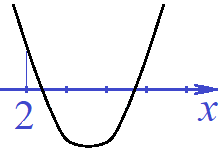 25
С-15*. Задачи с параметром
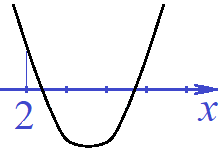 26
С-15*. Задачи с параметром
27
С-15*. Задачи с параметром
28
С-15*. Задачи с параметром
29
С-15*. Задачи с параметром
30
С-15*. Задачи с параметром
31
С-15*. Задачи с параметром
32
С-15*. Задачи с параметром
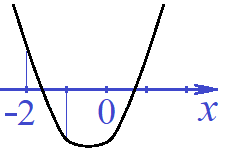 33
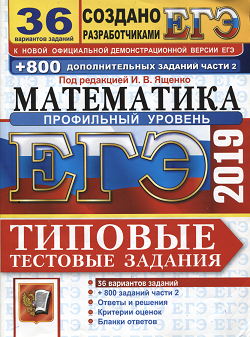 ЕГЭ. № 18. Задача с параметром
34
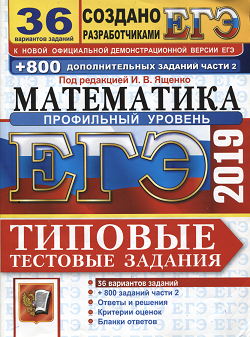 ЕГЭ. № 18. Задача с параметром
35
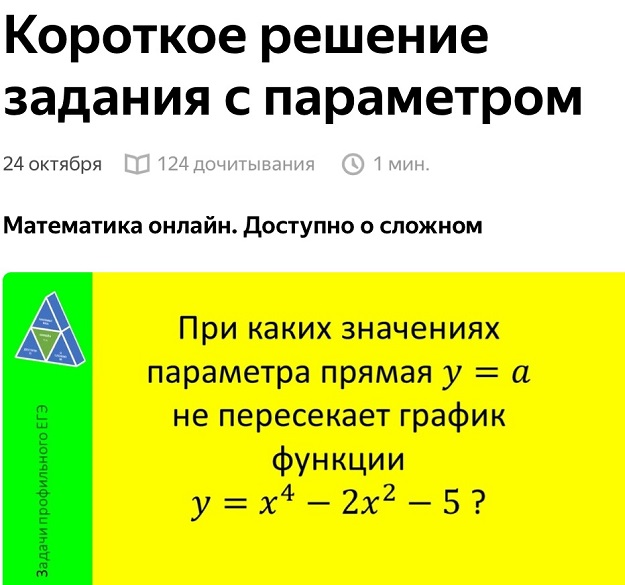 Параметры
Давайте переведём дух.Рассмотрим решение задания для подготовки к ЕГЭ, которое было размещено в Интернете.
36
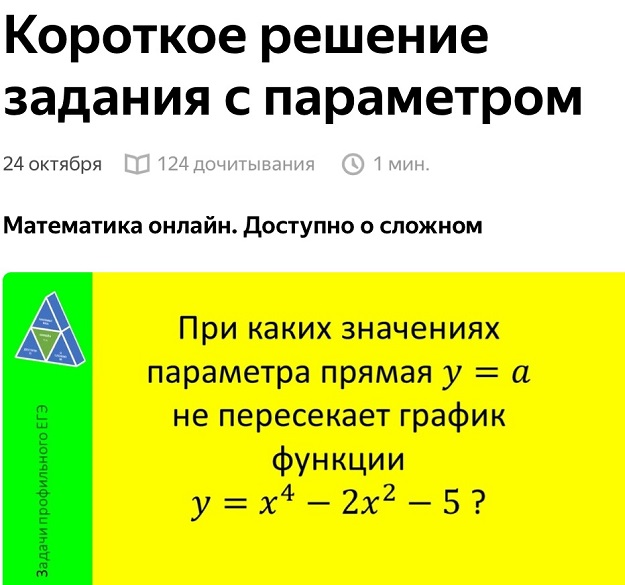 Параметры
37
Параметры
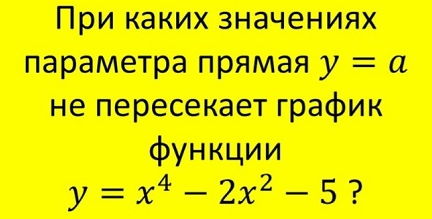 Назавтра публикация была снята. Это тот случай, когда знания многих сложных способов решения задач мешают взрослому решателю увидеть «детское» решение. 
   «Многие знания — многие печали», — говорили древние мудрецы. 
   Это, кажется, как раз тот случай. 
  Старайтесь на задачи смотреть глазами детей. https://zen.yandex.ru/media/shevkin/sokratim-korotkoe-reshenie-5f99df749037085821054e21
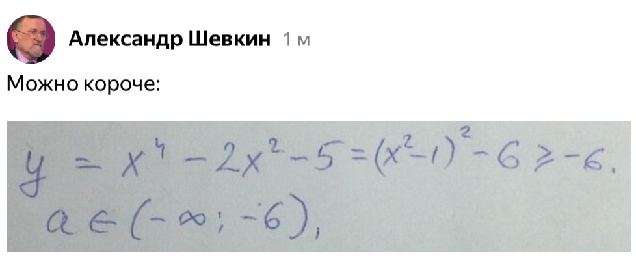 38
Степень с рациональным показателем. Логарифм
Далее в наших учебниках идёт степень с рациональным показателем и другие интересные вопросы. Мы подошли к логарифмам. А там логарифмические и показательные уравнения и неравенства. В 10 классе применяются стандартные способы: решаем простейшие показательные и логарифмические уравнения и неравенства, уравнения и неравенства, сводящиеся к ним при помощи замены неизвестного. Это уровень задания 5 из ЕГЭ.
39
С-21. Показательные и логарифмические уравнения
40
С-21. Показательные и логарифмические уравнения
41
С-21. Показательные и логарифмические уравнения
42
ЕГЭ. № 5. Показательные и логарифмические уравнения
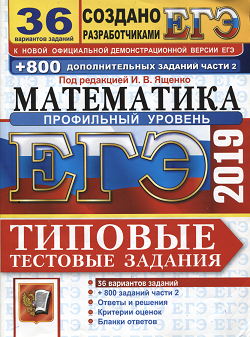 43
ЕГЭ. № 5. Показательные и логарифмические уравнения
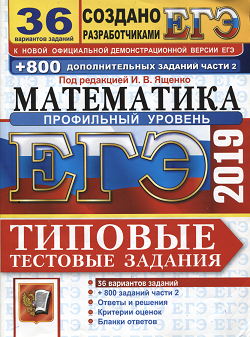 44
С-22. Показательные и логарифмические неравенства
45
С-22. Показательные и логарифмические неравенства
46
С-22. Показательные и логарифмические неравенства
47
ЕГЭ. № 15. «На лицо ужасное, доброе внутри…»
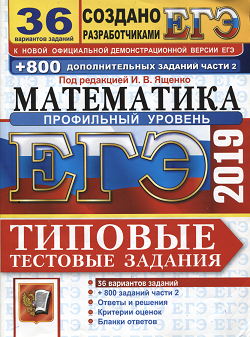 48
ЕГЭ. № 15. «На лицо ужасное, доброе внутри…»
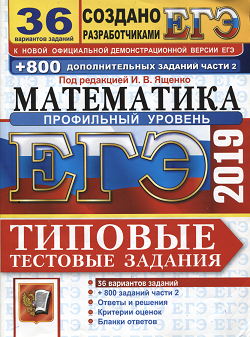 49
ЕГЭ. № 15. Коварное неравенство
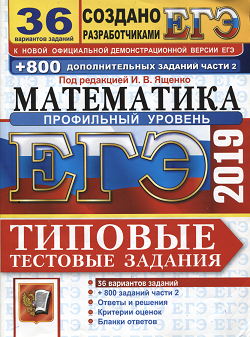 50
Ещё коварнее… (Решение неравенств на множестве, 11 класс)
51
Ещё коварнее… (Решение неравенств на множестве, 11 класс)
52
С-23*. «Однородные» показательные уравнения и неравенства
53
С-23*. «Однородные» показательные уравнения и неравенства
54
С-39. Тригонометрические уравнения
55
С-40. Замена неизвестного при решении тригонометрических уравнений
56
ЕГЭ. № 5. Тригонометрическое уравнение
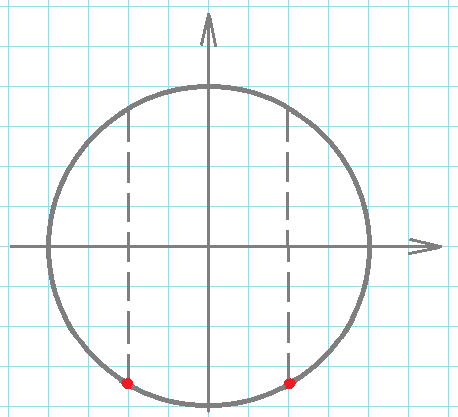 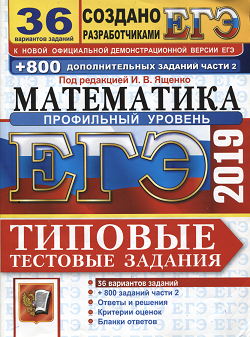 57
ЕГЭ. № 13. Тригонометрическое уравнение
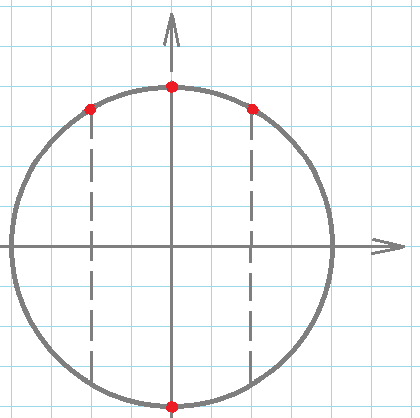 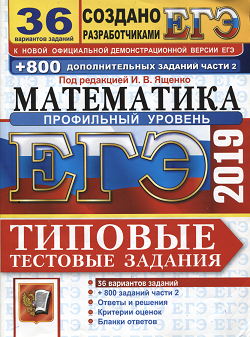 58
ЕГЭ. № 13. Тригонометрическое уравнение
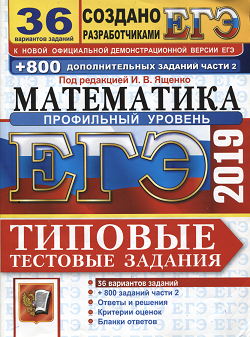 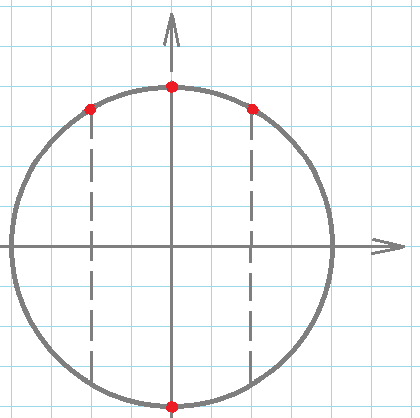 59
С-41. Применение тригонометрических формул при решении уравнений
60
ЕГЭ. № 13. Тригонометрическое уравнение
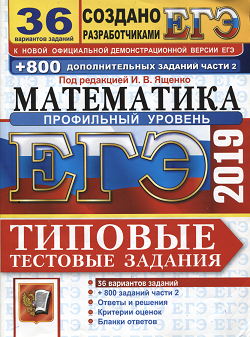 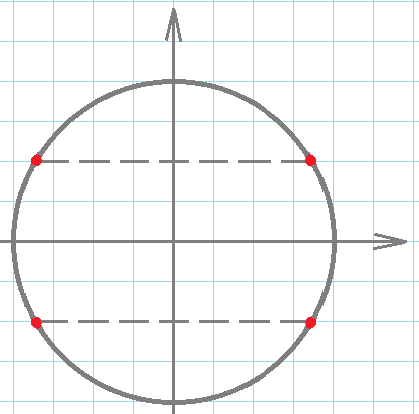 61
ЕГЭ. № 13. Тригонометрическое уравнение
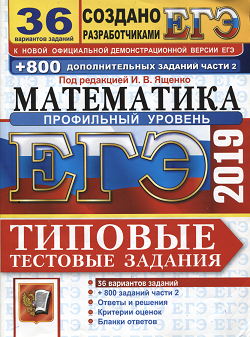 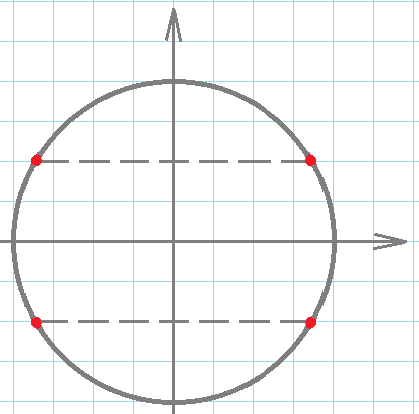 62
ЕГЭ. № 13. Тригонометрическое уравнение
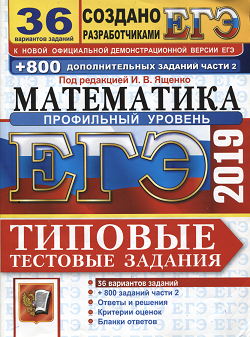 63
ЕГЭ. № 13. Тригонометрическое уравнение
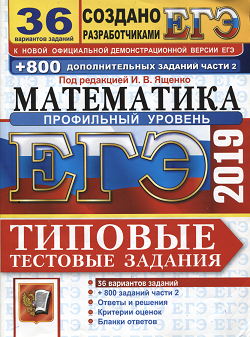 64
ЕГЭ. № 13. Тригонометрическое уравнение
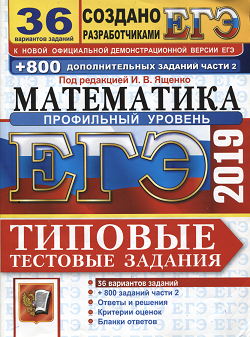 65
С-42. Однородные уравнения
66
С-42. Однородные уравнения
67
С-42. Однородные уравнения
68
С-43.* Тригонометрические неравенства
69
С-43.* Тригонометрические неравенства
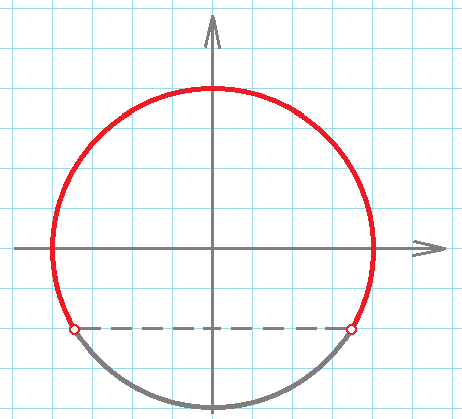 70
С-43.* Тригонометрические неравенства
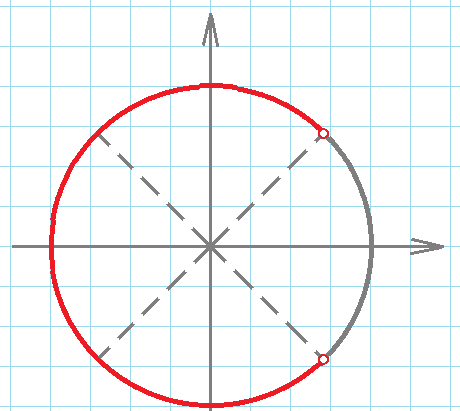 71
С-43.* Тригонометрические неравенства
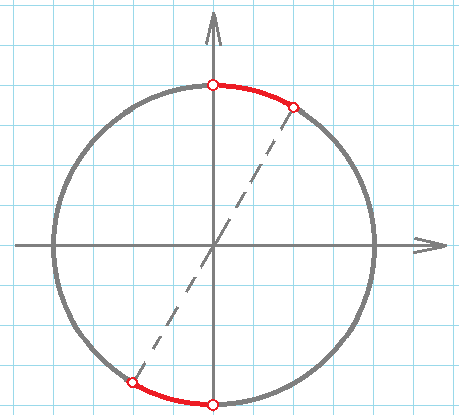 72
С-43.* Тригонометрические неравенства
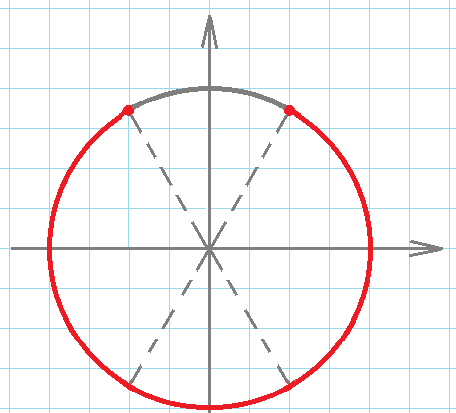 73
С-43.* Тригонометрические неравенства
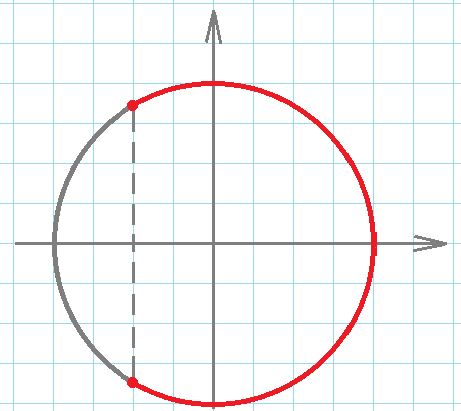 74
75
76
77
78
79
С-45.* Замена неизвестных при решении систем уравнений
80
С-45.* Замена неизвестных при решении систем уравнений
81
С-45.* Замена неизвестных при решении систем уравнений
82
С-45.* Замена неизвестных при решении систем уравнений
83
Спасибо за внимание
Тему разговора не закрываем. Можно продолжить следующий раз на более сложном материале 10-11 классов, ЕГЭ.

Электронная почта: Шевкин Александр Владимирович 
avshevkin@mail.ru.   
сайт www.shevkin.ru
Канал НАБЛЮДАТЕЛЬ на Яндекс Дзен
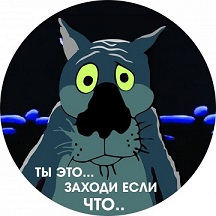 8